de ananas
de frisdrank
bitter
Woordenschat groep 5Thema 9 Les 3
eigenlijk
de peper
malen
De woorden die je vandaag leert:
verteren
het poffertje
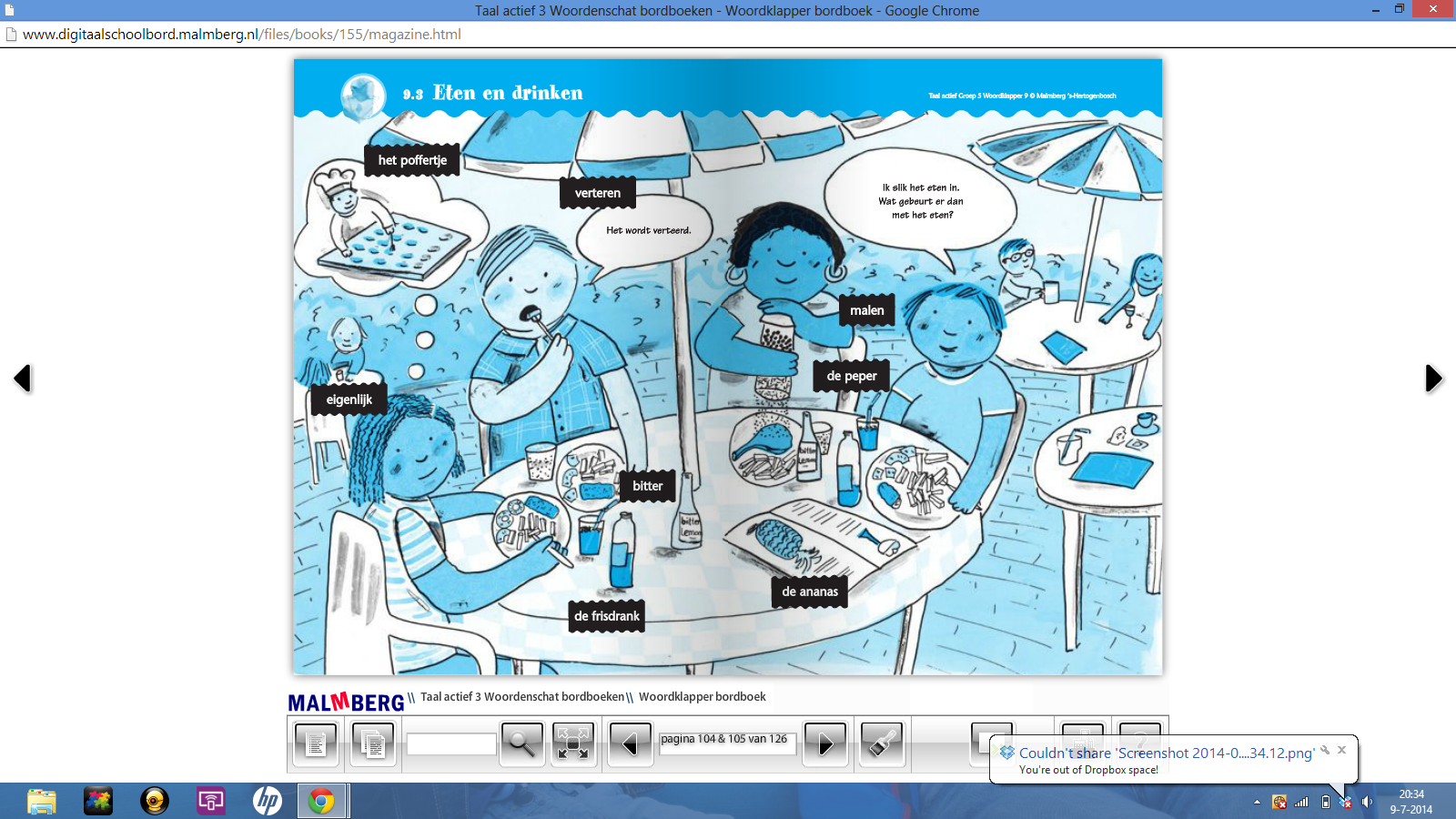 Eten en drinken.
de ananas
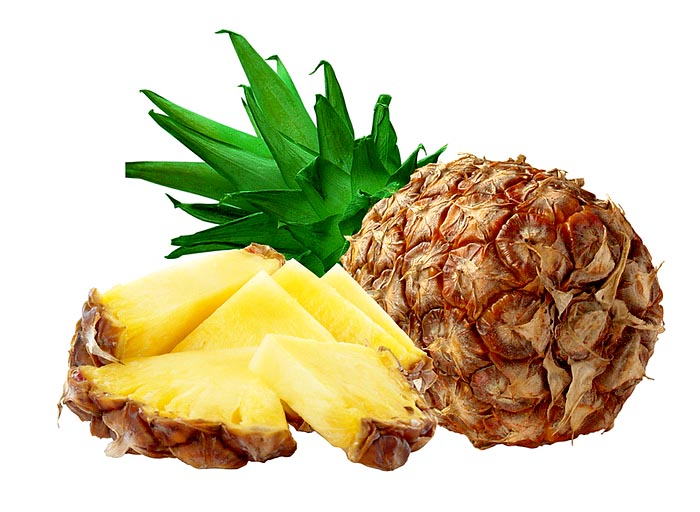 Een vrucht die in warme landen groeit. Binnenin is deze vrucht geel.
bitter
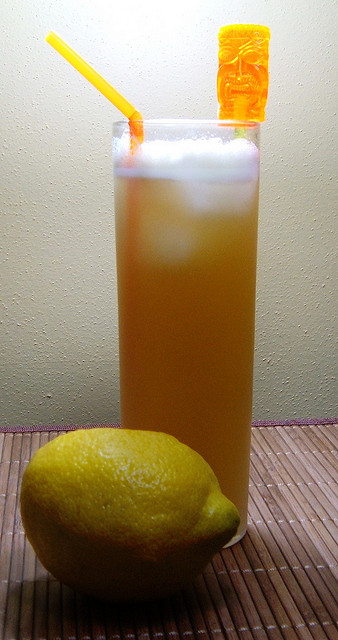 Bitter Lemon is een gele frisdrank. Het smaakt ……
eigenlijk
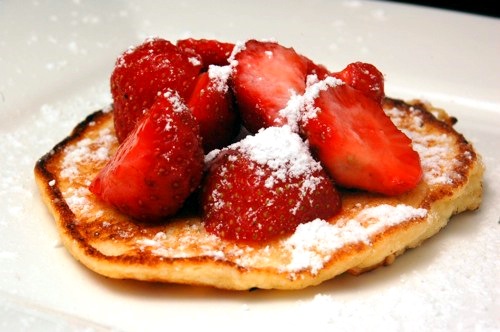 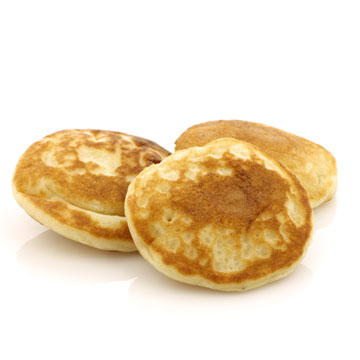 Je hebt poffertjes gekozen, maar ……… wilde je liever een pannenkoek met aardbeien.
de frisdrank
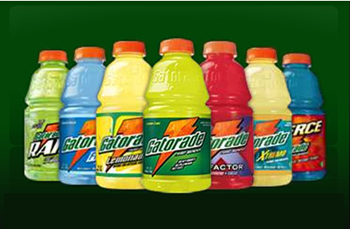 Limonade met of zonder prik.
malen
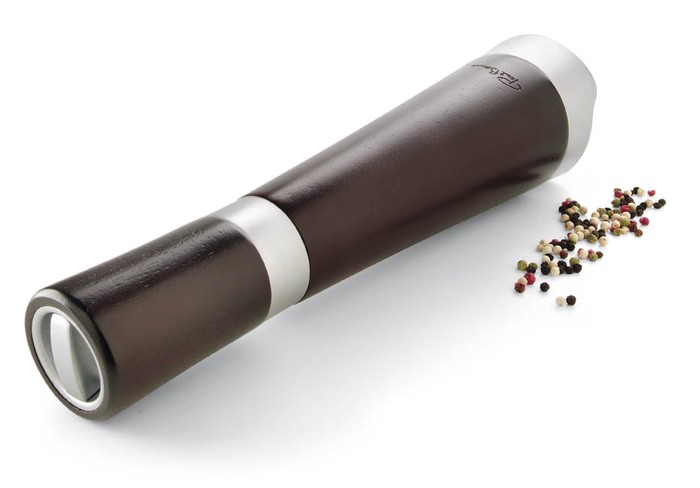 Peperkorrel kun je fijn maken met een pepermolen. Dit noem je ook …..
de peper
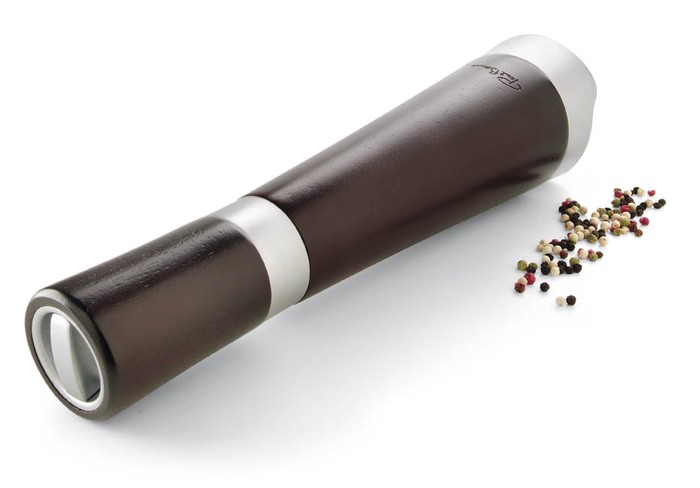 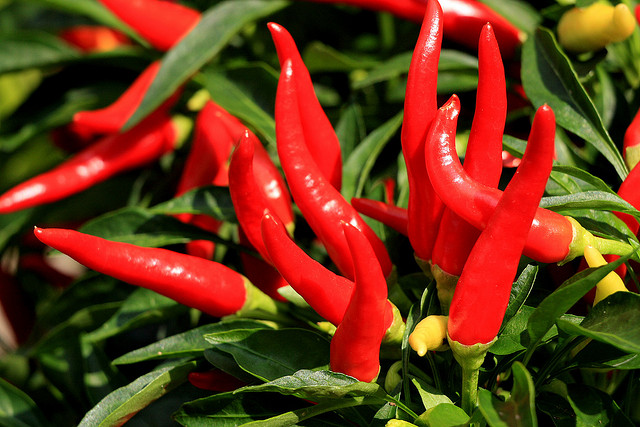 Dit doe je op het eten dat flauw smaakt. Het geeft een hete smaak in je mond. Gedroogd heb je ze in witte, zwarte en rode korrels.
het poffertje
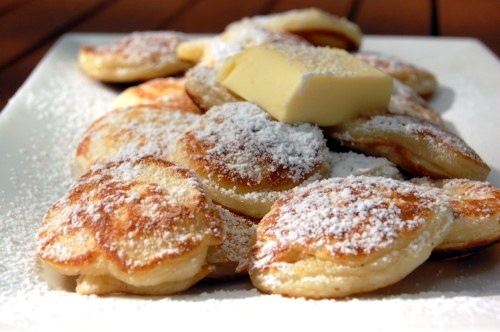 Een klein, rond, dik pannenkoekje.
verteren
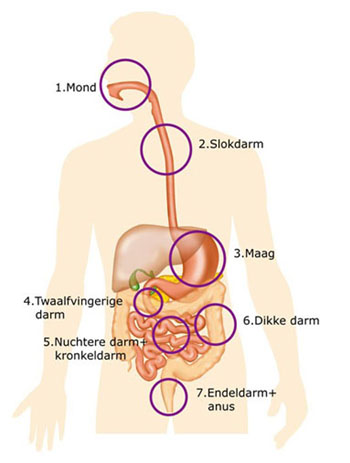 Als je iets eet, wordt het verteert in je maag en darmen. Je lichaam haalt de stoffen die je nodig hebt uit het eten. De rest poep en plas je uit.